WHAT MOTIVATES ADULTS TO LEARN ?
ADITI CHOUDHARY
Terminologies
Pedagogy - 7th -12th C - the art and science of teaching children 

Andragogy –1960S – art/Science of helping adults learn

Two ends of a spectrum ?
WHY ANDRAGOGY ?
Time span of cultural changes lesser than life span 
Knowledge became obsolete within a matter of years
Important to learn how to learn – how to learn the skills of self directed inquiry 
ASSUMPTIONS ABOUT THE CHARACTERISTICS OF LEARNERS CHALLENGED
Pedagogy v andragogy
Concept of learner – dependent     v.      self directed 
Role of learner’s experience – ltd value   v. rich resource
Readiness to learn – have to   v.    need to learn (u bantu)
Orientation to learn – subject matter context    v.     performance centered (apply now)
Malcolm S. Knowles
CHARACTERISTICS OF ADULT LEARNERS/6 ADULT LEARNING PRINCIPLES 
Adults are autonomous and self-directed 
Adults have accumulated a foundation of life experiences and knowledge
Adults are goal-oriented – clearly defined elements
Adults are relevancy-oriented – why am I doing this ?
Adults are practical 
adults need to be shown respect
https://www.youtube.com/watch?v=vLJ7cRwKI-I
https://www.youtube.com/watch?v=vLoPiHUZbEw
Adults are autonomous and self-directed
What do they want to learn - Ask them what they want to have by way of sessions  - topics and methodolOgy
Get  papers/articles – contribute to reading material/ presentations
Duration
Evaluation 
Ask problems faced by them / group discussion/panel of resource person
First theory then practice
Adults have accumulated a foundation of life experiences and knowledge
Flagging of issues before planning schedule
Maximum interactive programmes – role plays – hypotheticals 
Sharing of best practices – individual or group effort - court m’ment case m’ment judicial skills – what have u done and what will you do – way forward 
Brief resource person assesses  the level of knowledge and experience of the participants so that he takes it from there forward >>>
because they like to solve problems with their past experience
learn about their work experince and encourage their problem solving
Goal oriented +relevancy oriented + practical
Tell them why are they being asked to attend a programme – objectives of the programme needs to be set out when planning 
More of practical sessions than theoretical – theories of punishment is important but it has to be combined with dos and don’ts of sentencing -JUDGMENT WRITING
Proper nominations
adults need to be shown respect
selection of resource persons 
briefing of resource person – show respect -allow for differences 
Effective moderating – laying down the rules of the game  (permission to leave – interjections etc.)
Motivation - Physical environment & psychological environment - Adults are self conscious – take them from comfort to learning zone avoid pushing them into the panic zone eg. 20 oldest cases.
WHAT MotivateS the Adult Learner ?
WHAT MotivateS the Adult Learner ?
Social relationships – need for associations/friendships
External expectations – fulfill expectations/recommendations from formal authority
Social welfare – serve mankind/community service
Personal advancement – professional advancement 
Escape/Stimulation – break from routine
Cognitive interest/problem solving
Success + volition + value  (relevance) + enjoyment  - Willingness to learn and being successful in the learning activity – you have to make them willing and successful learners –eg. computer training 
Establishing inclusion
Developing attitude – creating a favourable disposition towards learning experience through personal relevance & volition
Enhancing meaning – creating challenging & engaging learning experiences That include learners perspective & values
Engendering competence – creating an understanding that learners are effective in learning something they value
What are the Barriers to Motivation ?
HOW CAN YOU MotivatE THE ADULT LEARNER ?
Learner Types
Feelers
Observers 
Thinker
Doer
https://www.youtube.com/watch?v=oNxCporOofo
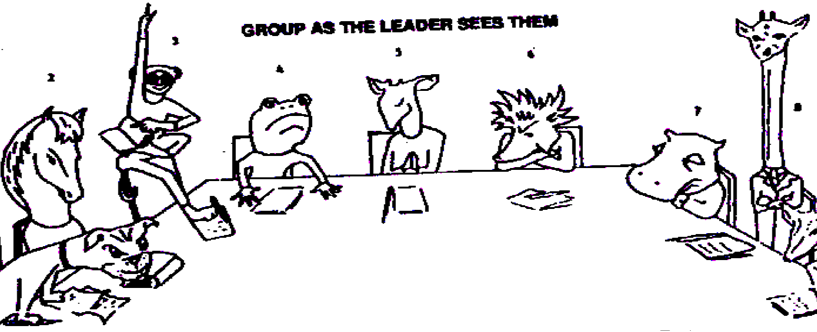 The Uncooperative “Rejecting” Type
The Thick – Skinned Uninterested Type
The Highbrow Type
The Persistent Questioner
The Quarrelsome Type
The Positive Type
The  know – All Type
The Loquacious Type
The Shy Type
POWER OF THE SENSES
Smell 3 %
Taste 3 %
Touch 6 %
Hearing 13 %
Sight 75 %
QUIZZ – HANDOUT
Why ?
Did I tell you that you have something to gain from this session – that it would help you fulfil some need of yours ?
Why did you pay attention to me ?
Did I use more than one methodology to convey what I wanted to ?
Would you remember what we discussed in this session – why ?
I cannot teach anybody anything I can only make them think 
					- Socrates